Identifying Research Priorities
Moderated Table Discussion.
Sponsored by Ultragenyx
1
Research Strategy Planning
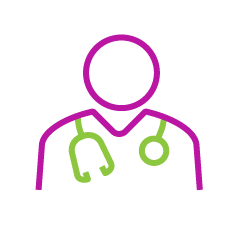 Therapeutic goal 
(reversal, slow progression, management)
Diagnosis
Disease Progression
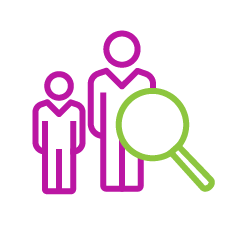 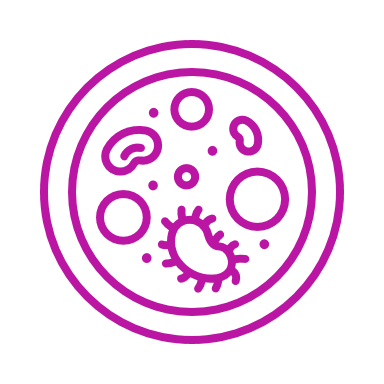 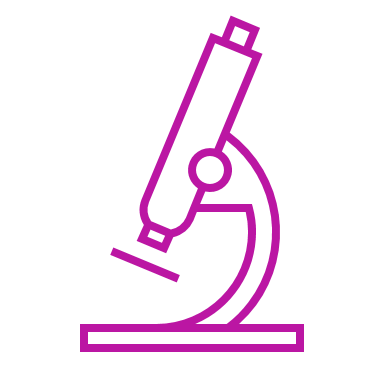 Near- and Long-term therapeutic strategy
Evolving understanding of disease
Monitor clinical PoC for modality
Disease biology/mechanism
Target identification
Disease model development
Ongoing efforts
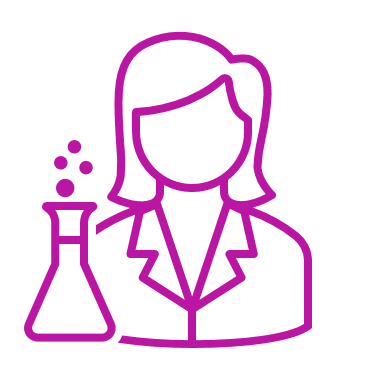 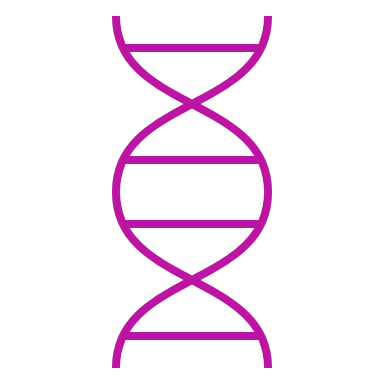 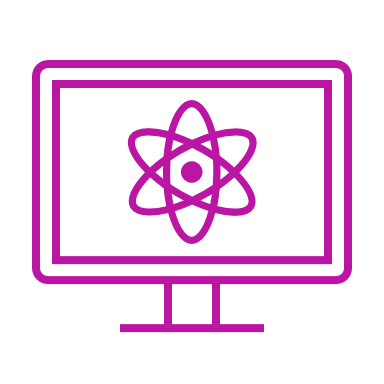 Drug Development
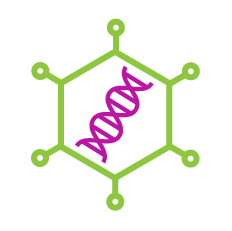 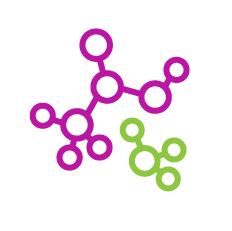 Identify therapeutic strategy
Explore repurposed drugs (1st gen therapy)
Identify and validate disease models
Focused experiments to demonstrate proof-of-concept
Screen drug candidates -> identify lead(s) clinical candidate
Focused/
Prioritized efforts
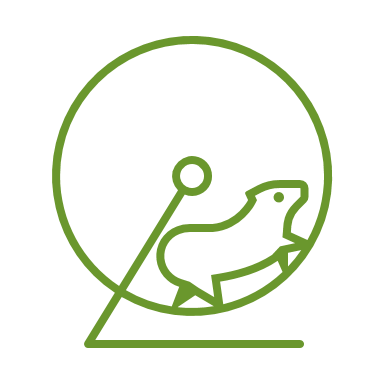 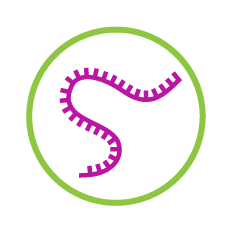 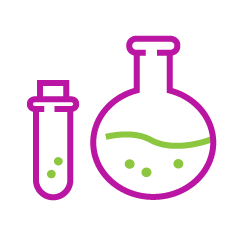 Current Understanding of the DiseasePlease color code the rating box with your assessment of the status of each category for the disease you are aiming to treat
Summary of Current State of Research Readiness.
Research Goal(s)
Available Data
Gaps & Key Questions
Sponsored by Ultragenyx
4
Define scope of work: 
Near-term focused translational questions
Ongoing disease model development and understanding disease mechanism
Prioritization of Research Activities
Sponsored by Ultragenyx